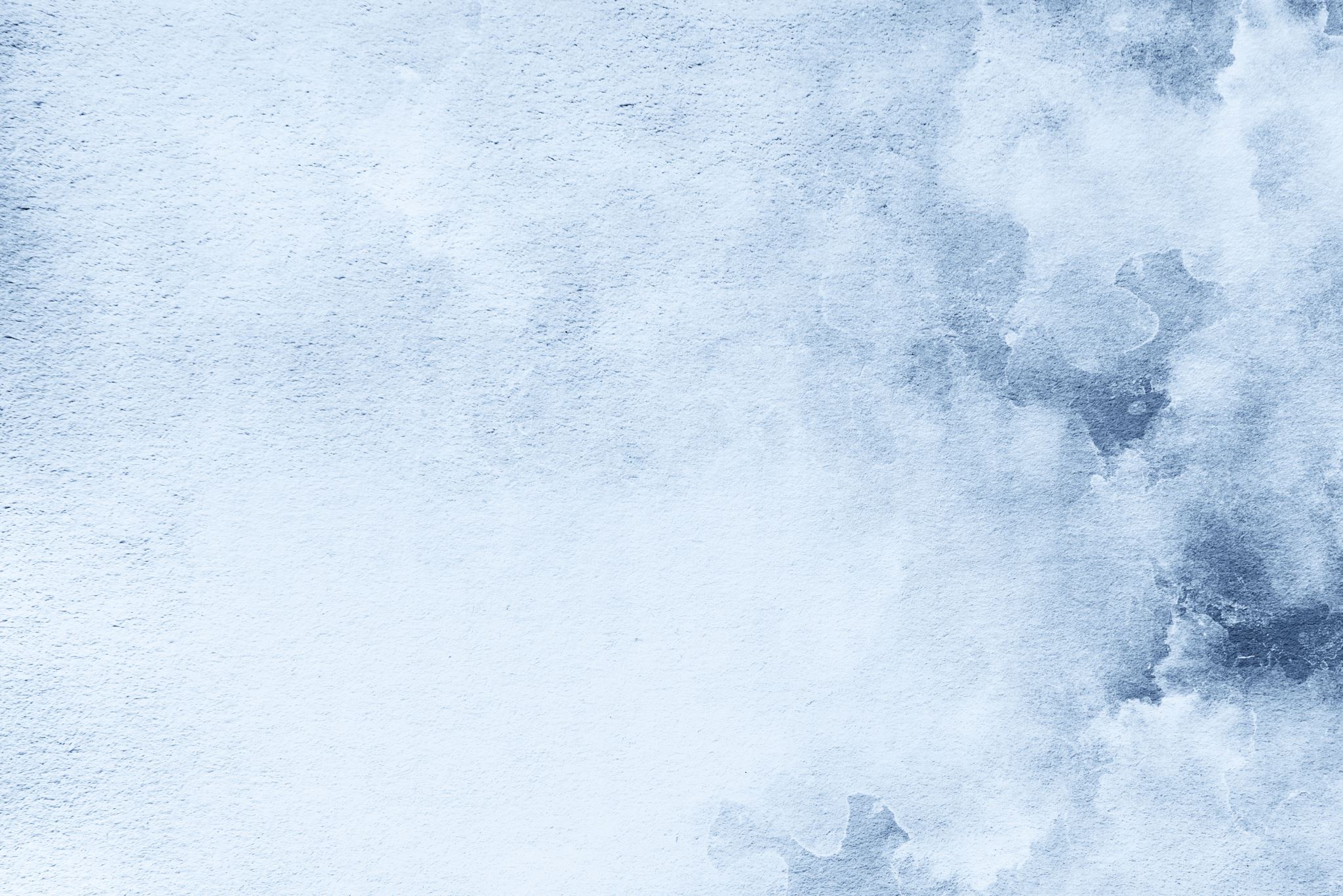 NIKMATNYA SELALU BERSYUKUR
T U J U A N 
Dapat memahami dan Menyadari Nikmat Dari Pemberi Nikmat (Tuhan YME) serta memiliki sikap syukur terhadap nikmat yang telah diberikan oleh-Nya.
PENGERTIAN BERSYUKUR
Menurut Kamus Arab – Indonesia, kata syukur diambil dari kata Syakara, yang artinya adalah berterimakasih dan tasyakkara yang berarti mensyukuri-Nya, memuji-Nya. Syukur berasal dari kata syukuran yang berarti mengingat akan segala nikmat-Nya.
Menurut bahasa adalah suatu sifat yang penuh kebaikan dan rasa menghormati serta mengagungkan atas segala nikmat-Nya, baik diekspresikan dengan lisan, dimantapkan dengan hati maupun dilaksanakan melalui perbuatan.

Dalam kamus besar Bahasa indonesia, memiliki 2 arti :
Rasa berterima kasih kepada allah.
Untunglah atau merasa lega senang dll.
Setiap manusia pasti pernah merasa bahagia, sering atau jarang. Kebahagian tersebut bersumber dari mana saja atau disebabkan oleh apa saja, entah karena prestasi yang kita capai, penghargaan yang didapat, berbagai fasilitas yang kita miliki, kebaikan yang kita terima dari orang lain atau apapun penyebabnya. Setiap manusia wajib mensyukuri terhadap nikmat yang telah diberikan Tuhan.
Apalagi dalam masa pandemik ini. Kita memiliki orang tua yang telah melahirkan, memiliki kondisi fisik yang sehat, saudara atau teman-teman yang mencintai, masih bisa belajar dan bersekolah, dan lain sebagainya. Bersyukur dengan ikhlas terhadap nikmat dari Tuhan akan memberikan kebahagian yang tak ternilai.
Cara Bersyukur Kepada Allah
Berikut cara bersyukur  kepada Allah, diantaranya :
Bersyukur dengan hati nurani.
Kata hati alias nurani selalu benar dan jujur. Untuk itu, orang yang bersyukur dengan hati nuraninya sebenarnya tidak akan pernah mengingkari banyaknya nikmat Allah.
Bersyukur dengan ucapan.
Lidahlah yang biasa melafalkan kata-kata.
Ungkapan yang paling baik untuk menyatakan syukur kita kepada Allah adalah hamdalah.

Bersyukur dengan perbuatan, yang biasanya dilakukan anggota tubuh.
Tubuh yang diberikan Allah kepada manusia sebaiknya dipergunakan untuk hal-hal yang positif.
BENTUK SYUKUR
Berikut adalah beberapa bentuk syukur yang dapat kita lakukan dalam kehidupan sehari-hari :
Melakasanakan ibadah utama yang diperintahkan Tuhan kepada kita
Ibadah merupakan tanda syukur atas apa yang telah Tuhan berikan kepada kita. Ibadah yang dapat dilakukan misalnya shalat, puasa, zakat dan bersedekah, haji bagi umat islam, ke gereja bagi umat Kristen, sembahyang bagi umat hindu dan budha.

Menjaga Kesehatan Fisik
Tidak melakukan sesuatu yang membahayakan fisik dan mental berarti menjaga nikmat kesehatan yang Tuhan berikan kepada kita. Makan teratur, olahraga, dan menjauhkan diri dari rokok, narkoba, seks bebas, atau apa pun yang dapat merusak kesehatan fisik kita juga merupakan wujud rasa syukur kita kepada Tuhan.

Menjaga Kesehatan Mental dan Pikiran
Tuhan menciptakan otak untuk berpikir, membantu kita dalam menyelesaikan masalah, dan membuat keputusan sebaik mungkin. Oleh karena itu, kita patut menyukurinya dengan melakukan aktivitas yang dapat mengembangkan pikirian, seperti ; rajin belajar, membaca, mengkaji ilmu sehingga pengetahuan kita semakin bertambah.
Mengembangkan Potensi untuk Masa Depan Kita
Cara kita menyiapkan masa depan merupakan bentuk syukur kita kepada Tuhan. Contoh aktivitas mengembangkan potensi yang Tuhan berikan untuk kebaikan misalnya ketika mengetahui diri kita berbakat dalam menulis, kita mengembangkannya dengan sering menulis cerpen atau ikut sanggar menulis agar semakin terasah kemampuannya. 

Memanfaatkan Potensi untuk Membantu Sesama
Orang yang bersyukur ingin menjadi yang terbaik dengan memberikan manfaat bagi orang lain. Di Sekitar kita, masih banyak orang yang menderita karena kemiskinan, pengangguran, cacat fisik, mental dan sosial, tertimpa bencana alam, dan lain sebagainya. Gerakkan hati kita untuk bisa membantu orang yang menderita terutama disaat pandemi seperti ini. Pastinya akan ada banyak hal yang bisa kita lakukan untuk meringankan beban saudara kita, yakni dengan cara menyisihkan uang jajan untuk mereka, memberikan bantuan masker ataupun alat kesehatan lainnya, menyubangkan tenaga untuk menjadi relawan yang tentunya sesuai dengan prosedur.

Tidak Menyebabkan Orang Menderita.
Menjauhkan diri dari sikap yang menyebabkan diri sendiri atau orang lain menderita merupakan wujud syukur kita kepada Tuhan.
Misalnya, tidak menjerumuskan teman ke pergaulan yang buruk ; tidak melakukan perusakan terhadap barang milik orang lain dengan mencorat-coret tembok ; dan tidak mengganggu keamanan dan kenyamanan orang lain dengan merokok, mengancam, menghina, membentak, menyindir, mencederai atau melakukan tawuran pelajar.
MENSYUKURI NIKMAT
Ceritakanlah hal-hal positif yang berhubungan dengan bersyukur apa saja yang telah kalian lakukan selama dalam masa “Belajar Dari Rumah” dan disaat pandemik seperti sekarang ini.
Buat list dalam bentuk word minimal 15 hal positif, jikalau belum 15, bisa kalian perbanyak dengan menulis rencana kegiatan positif apa saja yang akan dilakukan..
Happy learning, kiddos! Ada link untuk upload tugas di slide selanjutnya..
DAFTRA LINK UNTUK UPLOAD TUGAS
XI-AKL = https://forms.gle/oNBDQA5oRsYPBMuc7
XI-OTKP = https://forms.gle/qyR5u7KSebb9dxFW7
XI-TKJ = https://forms.gle/nrb6ZZZLUAG8QWeW9
XI-BDP = https://forms.gle/cajuNB7Lq2H19Jem7

Pastikan kalian upload di link yang benar ya, jangan sampai salah upload atau salah alamat link..
Terima kasih